GESTION D'INVENTAIRE INTELLIGENT
Plates-formes Numériques et Interopérabilité (PN&I)

GNG1503
Équipe OptiTrack
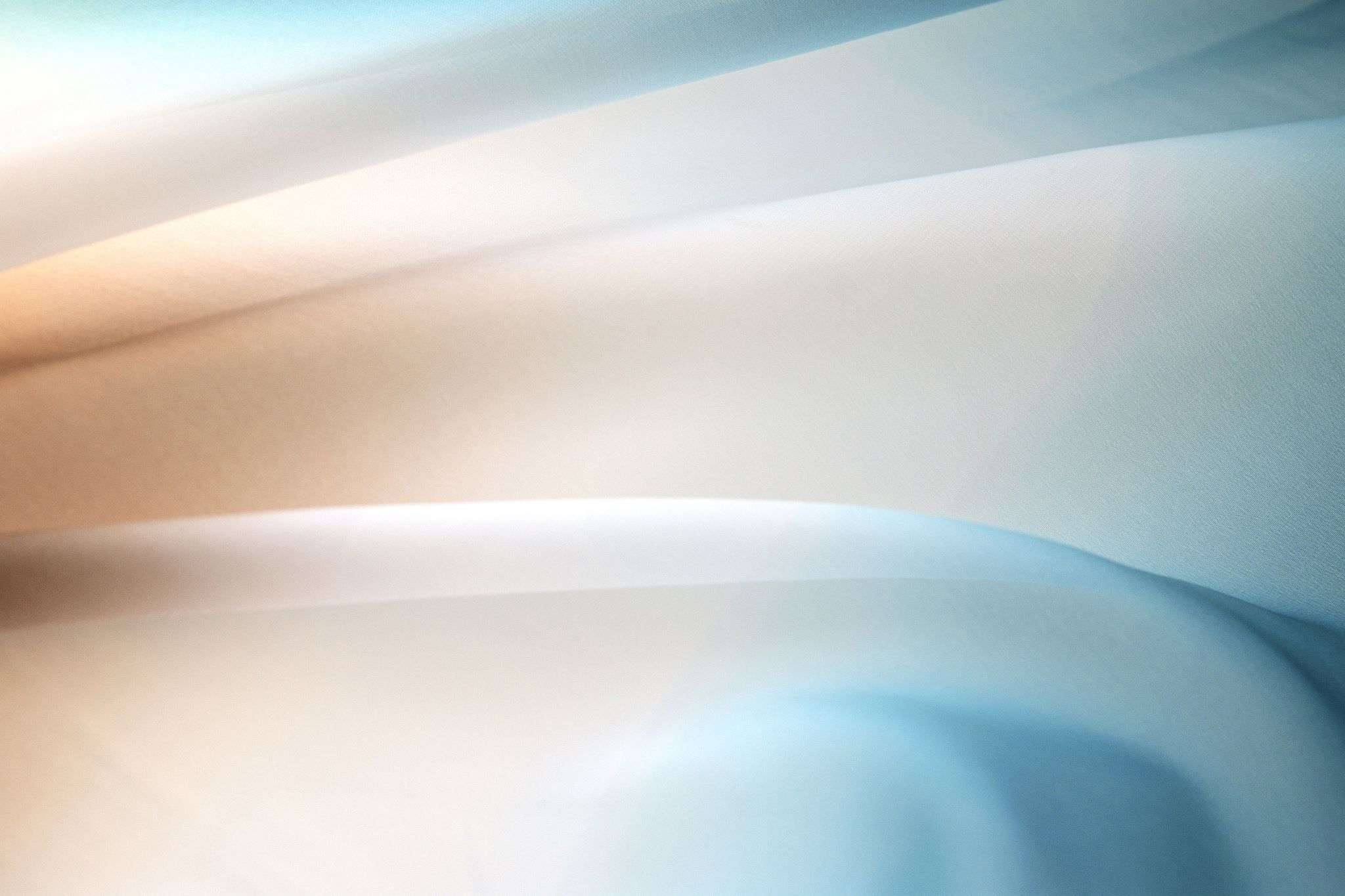 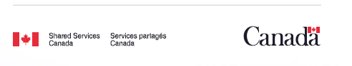 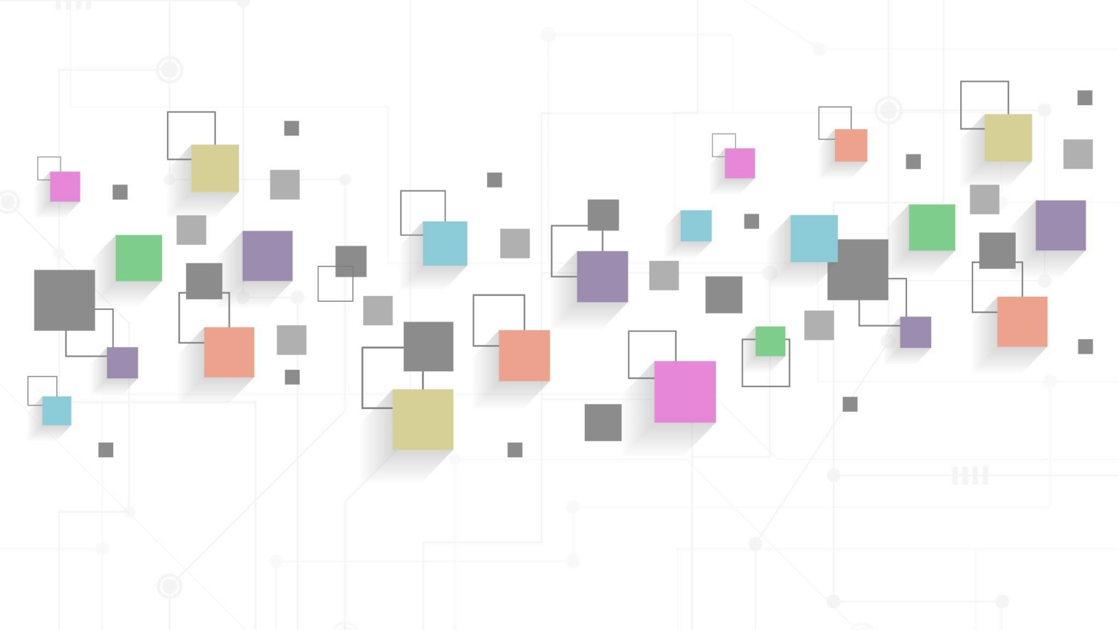 OPTITRAck
Compagnie spécialisée en gestion   d’inventaire
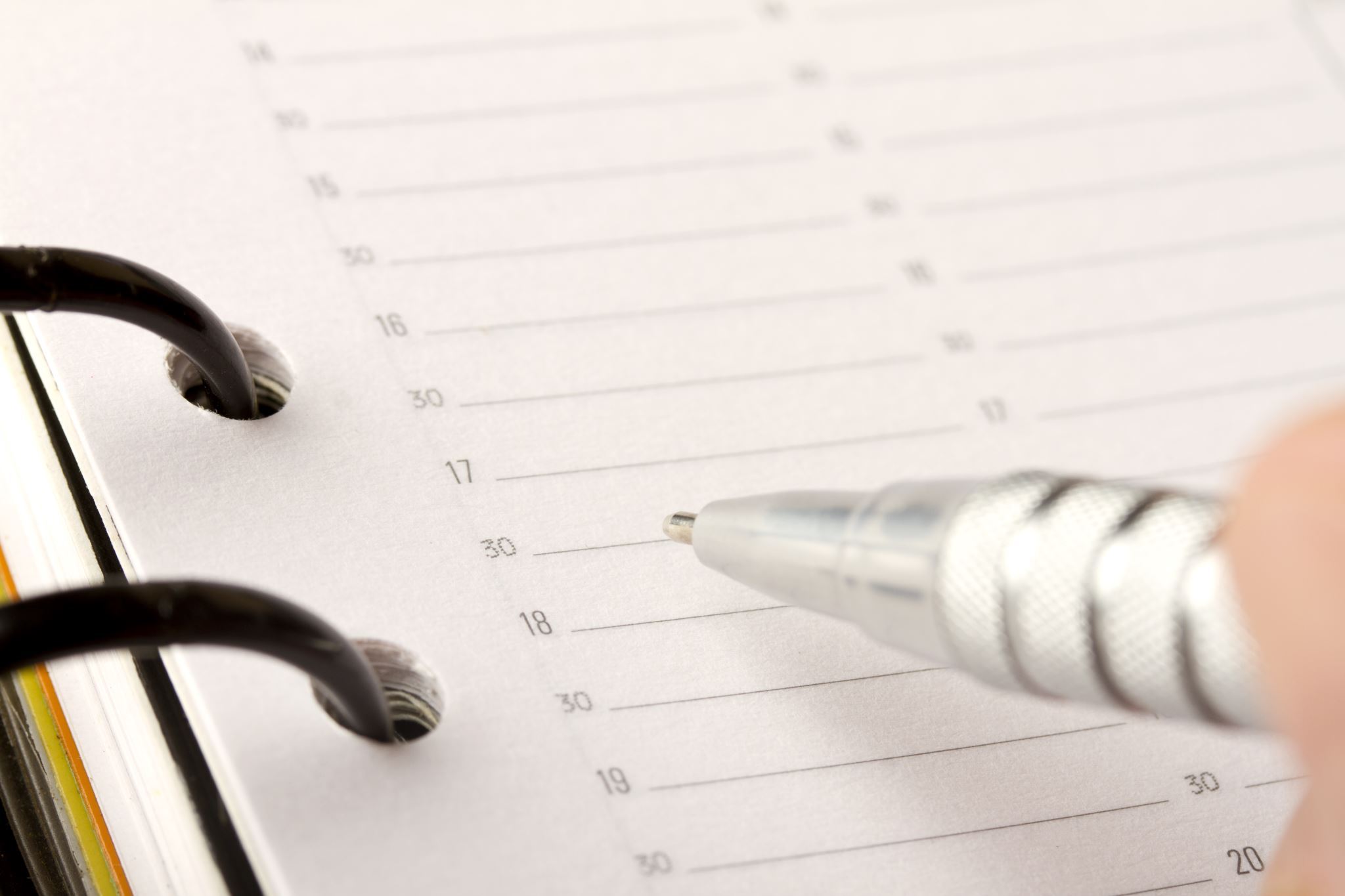 Agenda
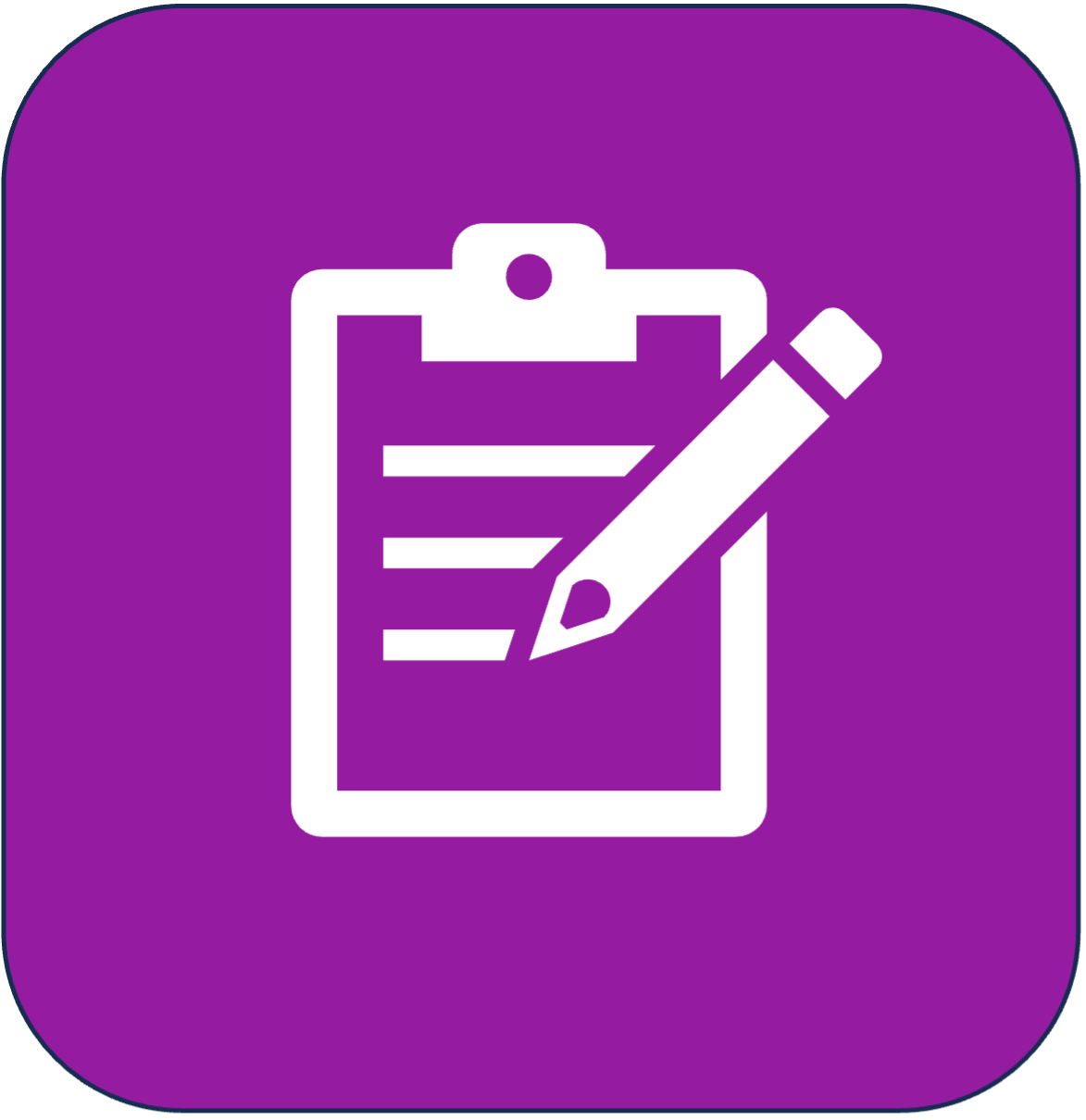 Inventrack
Application de gestion d'inventaire
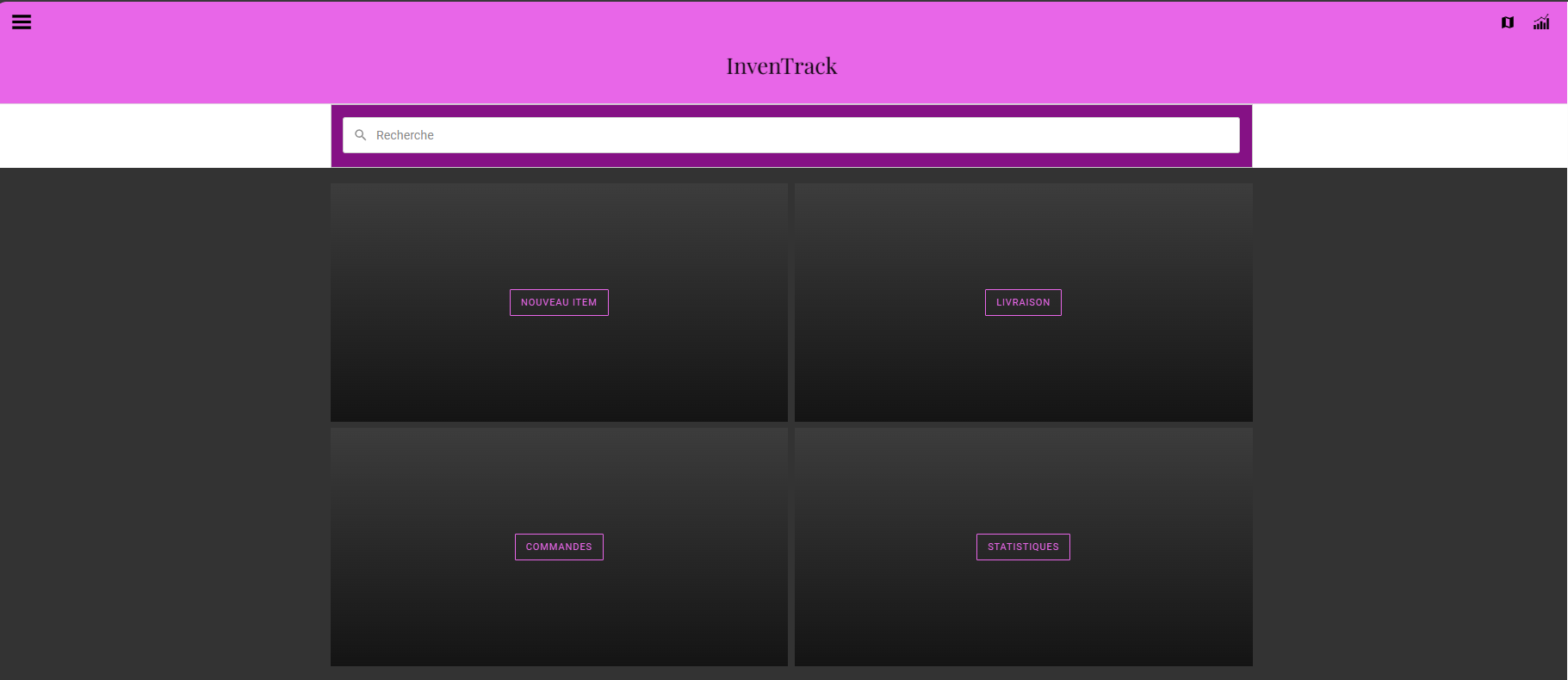 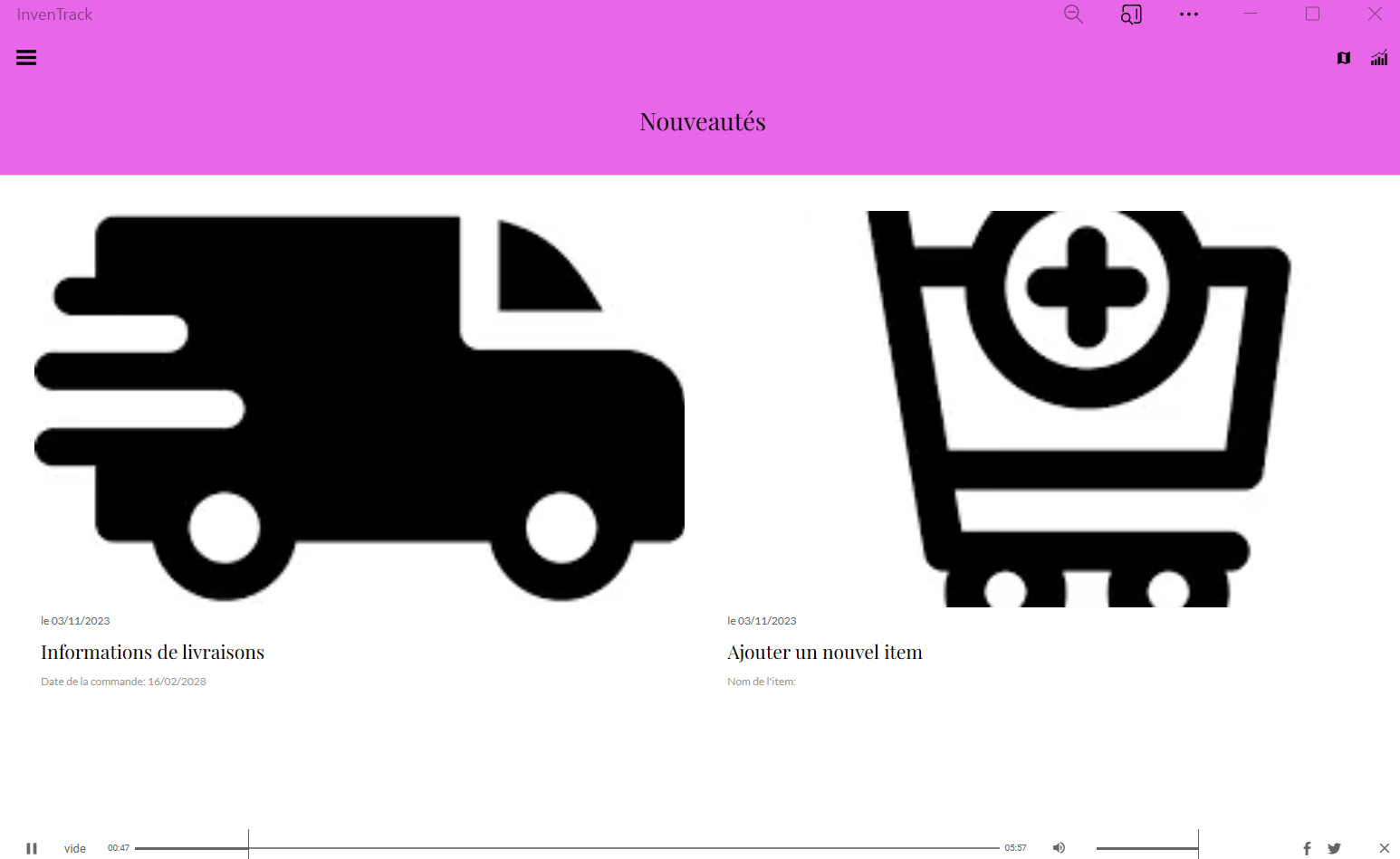 Test du prototype et résultats
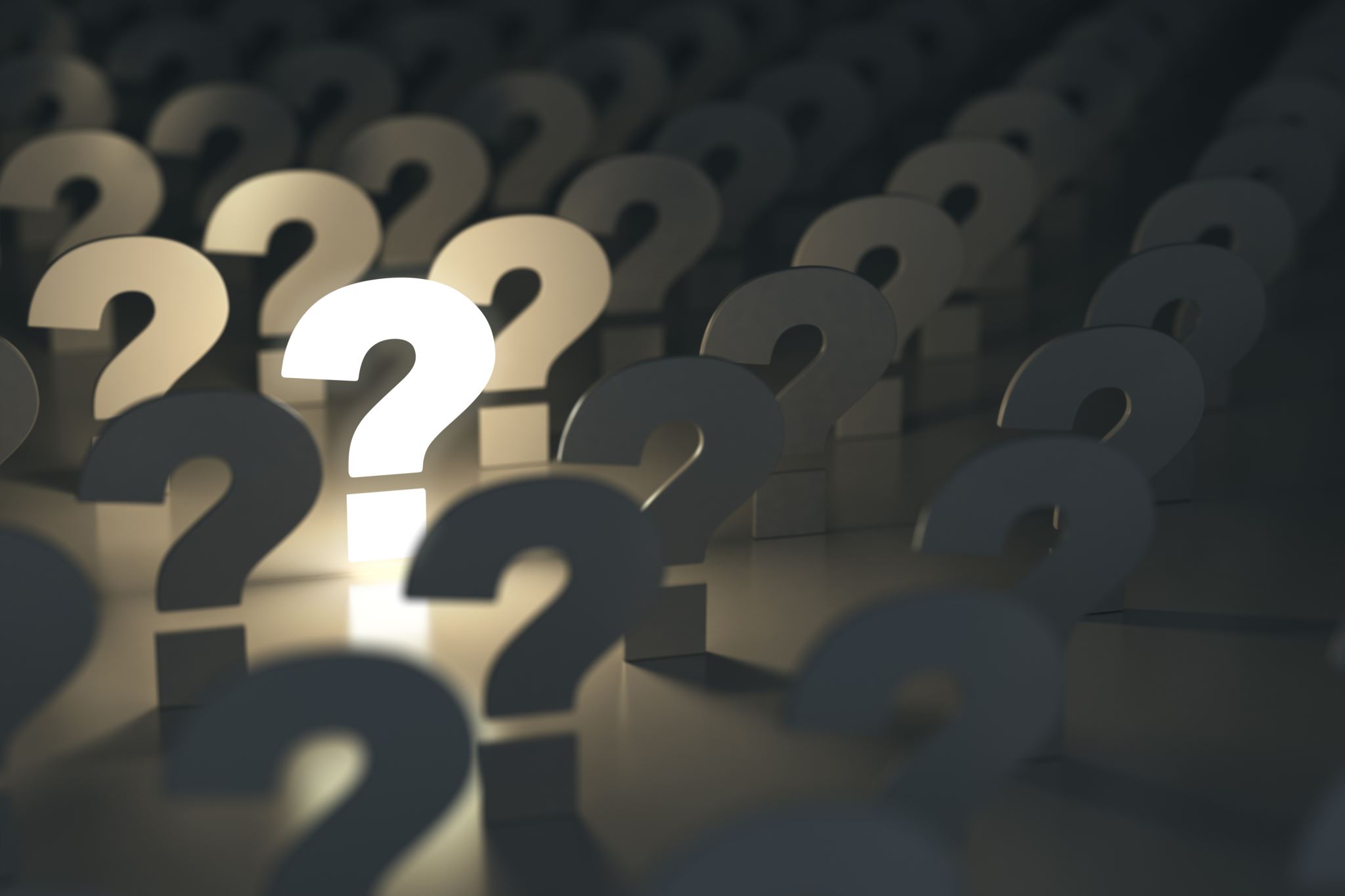 Retroaction et Questions